CORONAVÍRUS
Boletim Informativo
29/03/2022
00
CASOS ATIVOS
02
Casos Suspeitos
734
Casos Confirmados
02
Monitorados
00
PACIENTES INTERNADOS
Casos Descartados 
(pacientes testados negativo para COVID)
1628
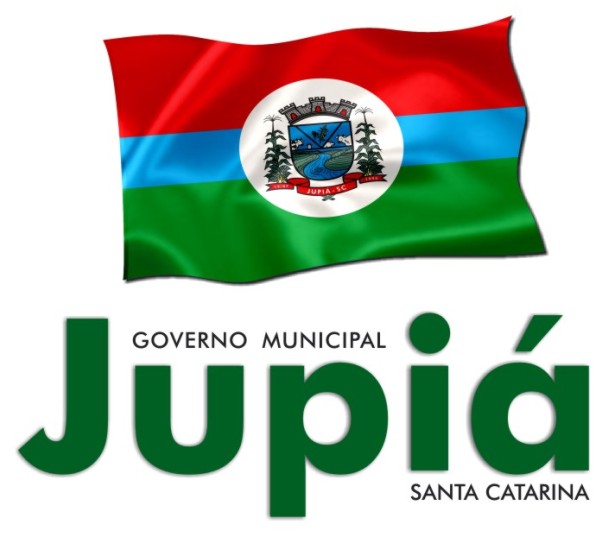 06
ÓBITOS
728
Pacientes Recuperados de Covid-19
SECRETARIA MUNICIPAL DE SAÚDE
PLANTÃO 9 9974 1966